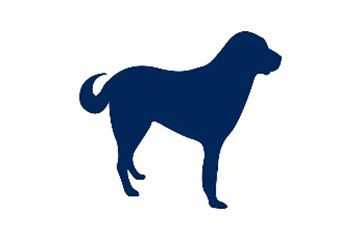 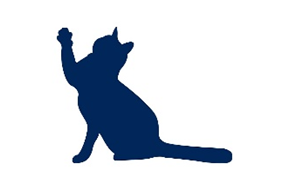 獣医師出勤表
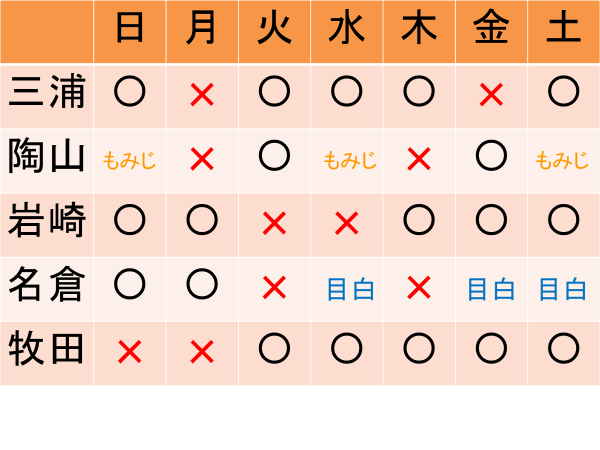